College of ECST
College of Arts & Letters
First Generation
Joseph Crisolo
Daniel Arroyo
Alisha Shahbazian
Ashley Vo
Maximiliano Barragan
Jung Hwan Park
Faculty Advisor: Dr. Elaine Kang
[Speaker Notes: SERIOUS PRESENTATION
Kang as Faculty Advisor
Sponsored by CSULA  college of arts and letters and ECST]
CS
ART
Game Design
Project Liaison:
Prof. Sylke Rene Meyer
Faculty Advisor:
Dr. Elaine Kang
Animation Faculty Advisors:
Prof. Sarah Beeby
Prof. Jim Ovelman
Lead Game Design:
Megan Reynolds
Senior Design
Programming Team
Student Artists / Animators
Lead Programmer:
Joseph Crisolo
Lead Artists:
Ilan Conrado
Angelica Conde
Create art assets:  
2D Sprites
3D Models
Animations
Implement Game with Art Assets
[Speaker Notes: Collaborative Project (slightly different from other senior design projects)
Venn Diagram: ECST & Art (animations?)
Main responsibilities for each
List lead faculty for each

Venn diagram explains collaborative project
Introduce liaison
Working with college of arts & letters
Created game design team at beginning of the year
Lead programmers, artists, and designers discuss game design & create template
Art team create assets
CS team implement game/prototypes with created art assets]
Outline
Project Overview
Game Demo
Game Design and Requirements
Software Tools
Summary
Future Plans
[Speaker Notes: Joseph - Project Overview (What is project? What is it about? Main Gameplay?)
Show demo video
Data Flow Diagram
Max - 3D Visual Asset Management & NPC Movement ControllerSam - Scene Management, Mini-Map & Player MovementAlisha - Dialogue & Decision MakingAshley - User Interface & Heads Up DisplayDaniel - Audio Management Controller
Software tools
Summary
Future Plans]
Project Overview
[Speaker Notes: What is the game?]
Purpose
Assist First - Generation College Students
Gameplay Design Overview
3D Mobile RPG 
Role-Play the life of a college student
Resource Management: Money, Energy (Stamina)
Game Progression: Sleep
Quests
GOAL: Create a unique college experience for each player
[Speaker Notes: Say Purpose of Project - Sylke Meyer
Create a mobile RPG aimed towards upcoming first generation college students that prepares them for future college challenges.
The player will create a unique college experience depending on each choice made in the game while at the same time navigating the social and academic challenges typical college students face on a daily basis.

Summarize Game Design (Use design template)
What is the game?
RPG as college student: simulate
Like a real-life college student: Player core mechanics: stamina and money
Manage stamina/money per day (Need stamina for every game action)
 if run out can buy food to increase
Going to sleep resets stamina
Money goes down per day
If run out of money, then you lose bc you can’t go to college
Going to sleep goes onto next day - 5 days per week
Different set of quests per week
Quests to have enough money / keep college score from going down
Quests/interactions allow you to affect NPC and college in unique way
Goal is to create a utopian college experience and by the end of the game the college and your score will be a reflection of your decisions made throughout the game
What does the user experience? What does the user gain from it?


Show game demo first after game design
Implementation after
Long slide at the end for software tools]
( Insert Game Demo Video Here )
[Speaker Notes: Let them know that this is currently a prototype, not final product]
Game Design & Requirements:
3D Visual Asset Management 
& 
NPC Movement Controller
[Speaker Notes: 3D Visual Asset Management



Type of Art?
Separate titels]
Art
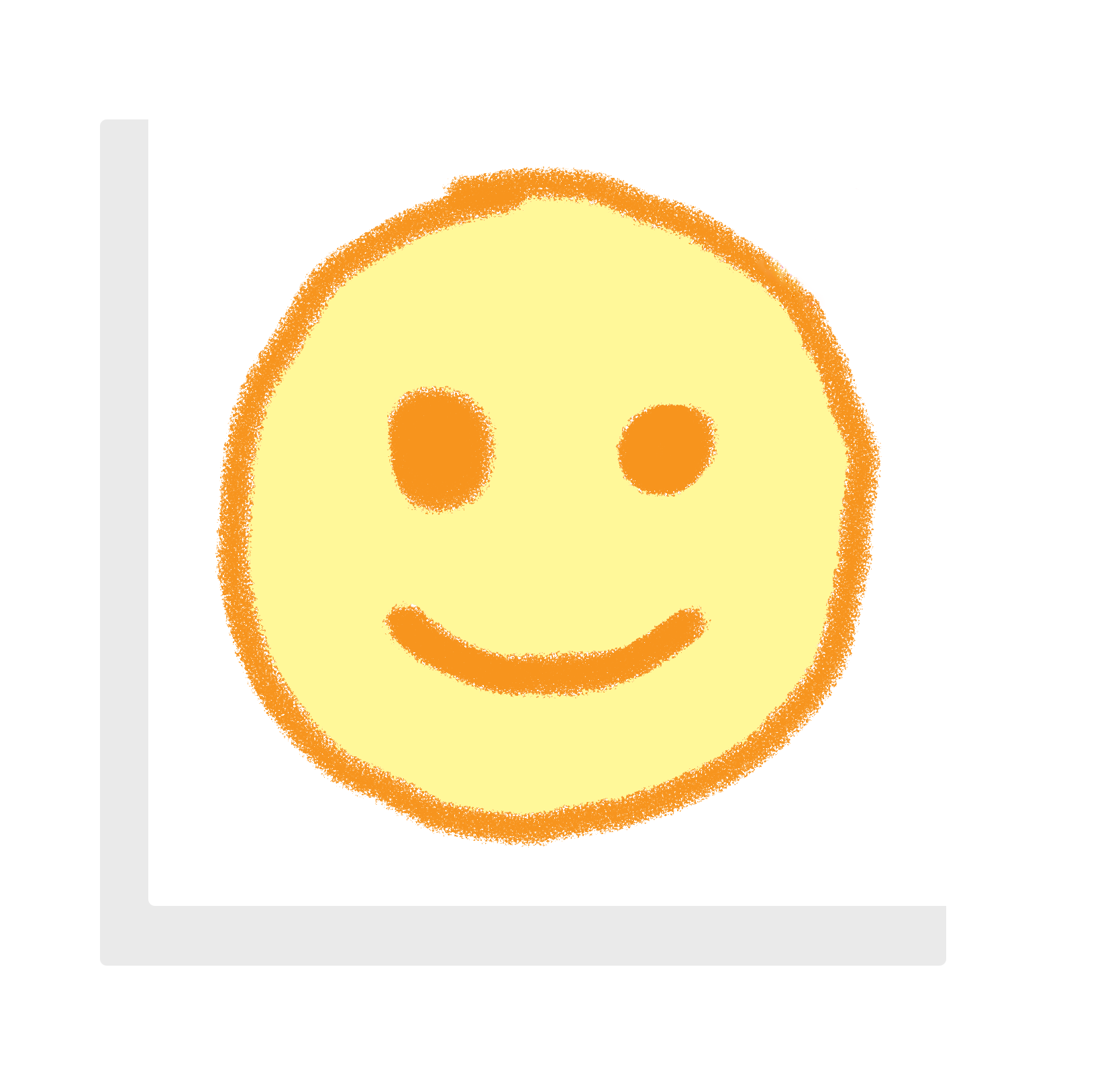 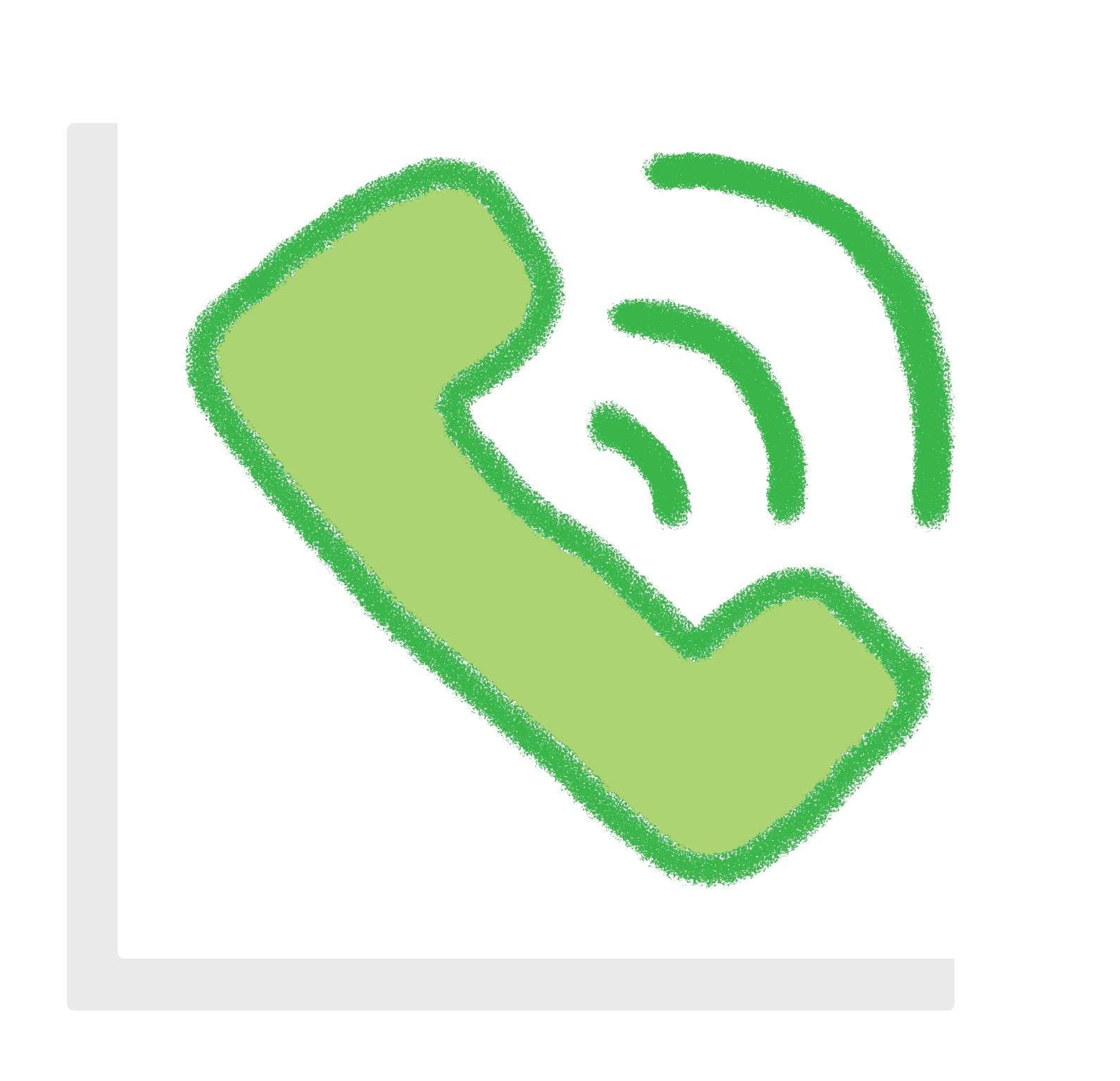 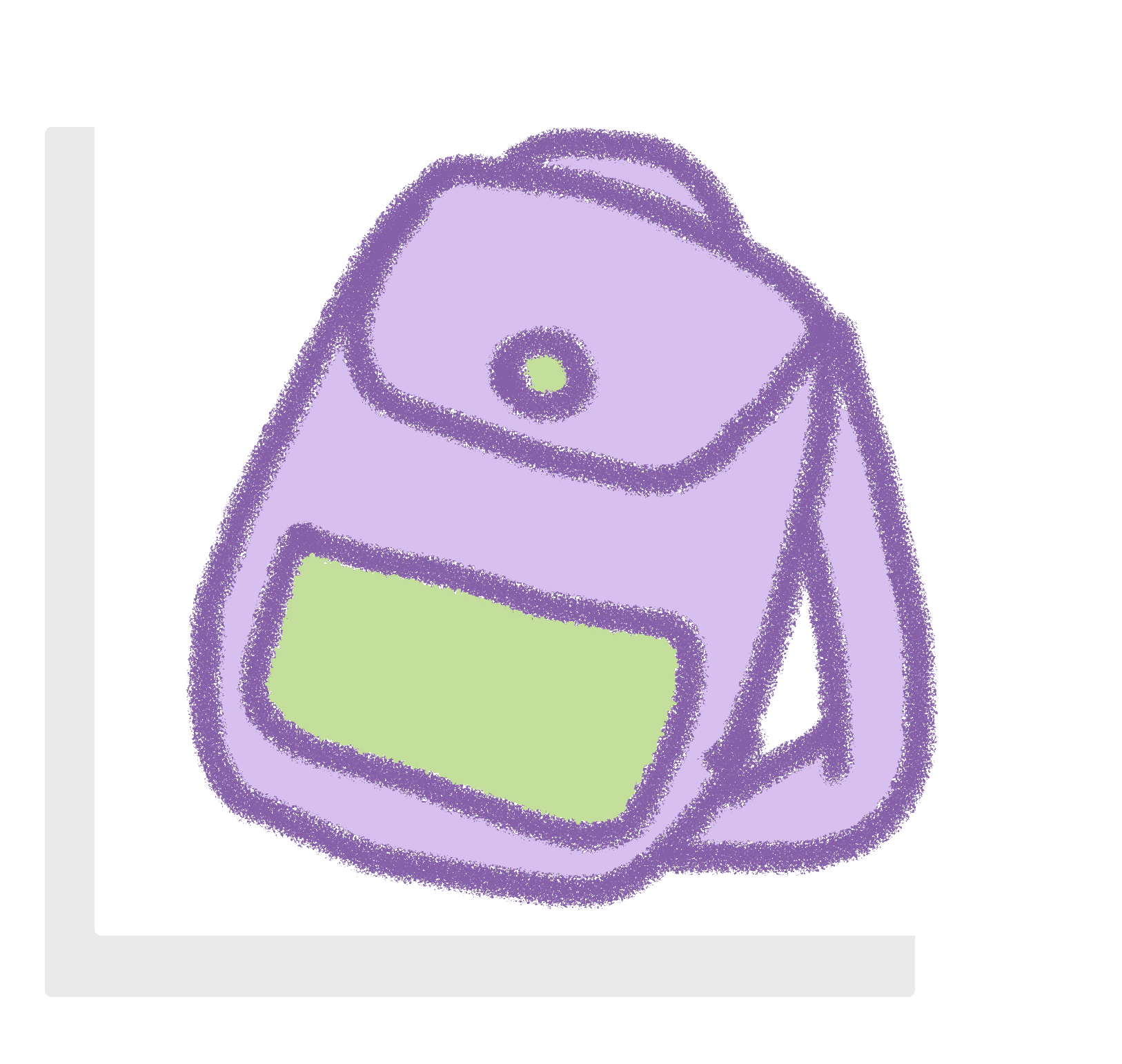 Cartoon-style
Simple and colorful
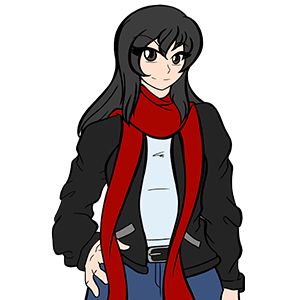 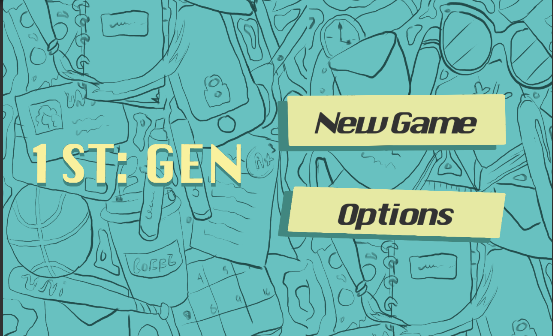 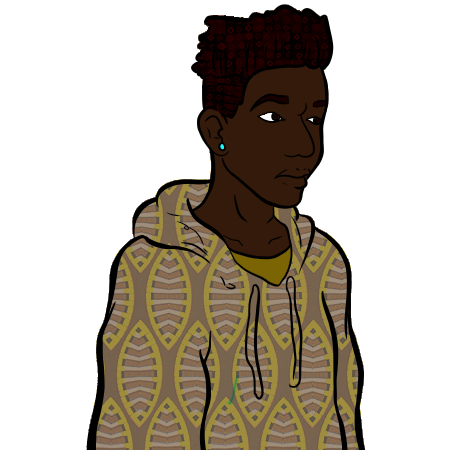 [Speaker Notes: Game Design Mood / Art style
Why game designed this way artistically?
Game Design team decided to pursue this art style because we thought it would be more appealing to our target audience.
Add environment images]
Art
3-D environments
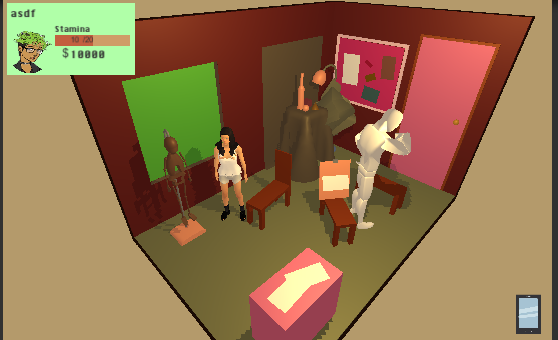 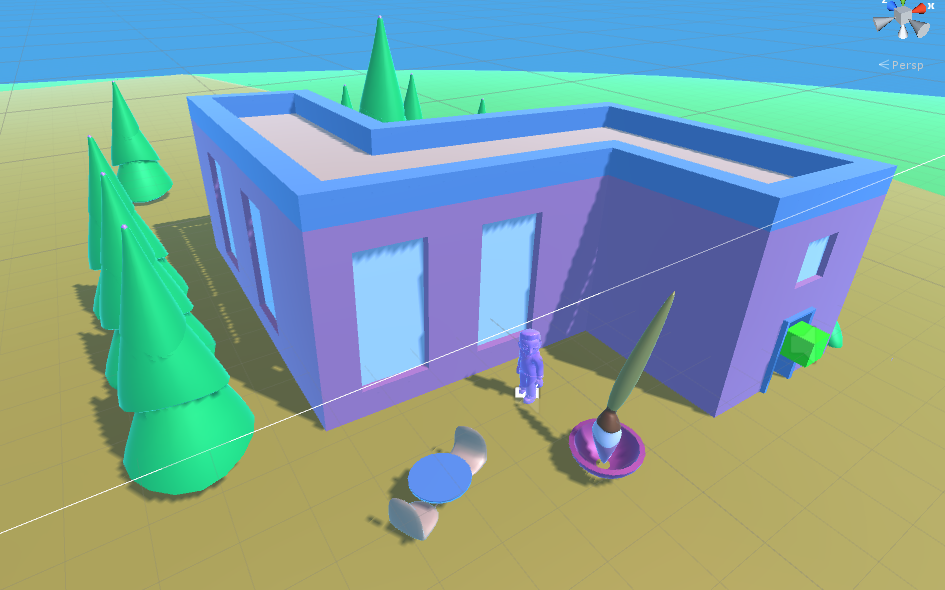 [Speaker Notes: Science Building, Music Building, Language Arts Building, History/Social Sciences, Math Building, Financial Aid Building, Library Building, Gym/Physical Education Building, Student Store, Administration Building, Student Health Building]
Financial Aid building
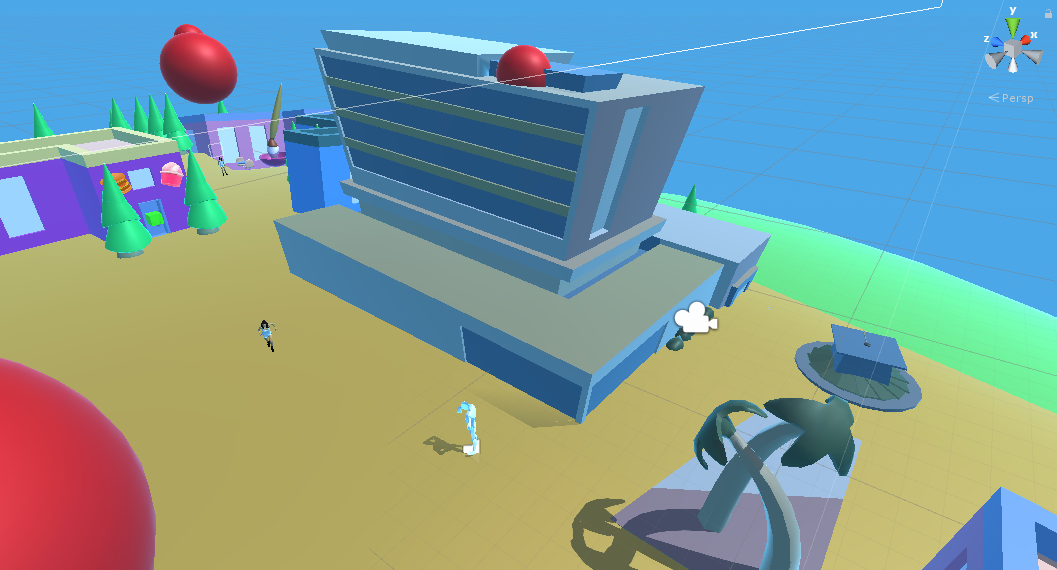 Gym Building/Physical Education Building
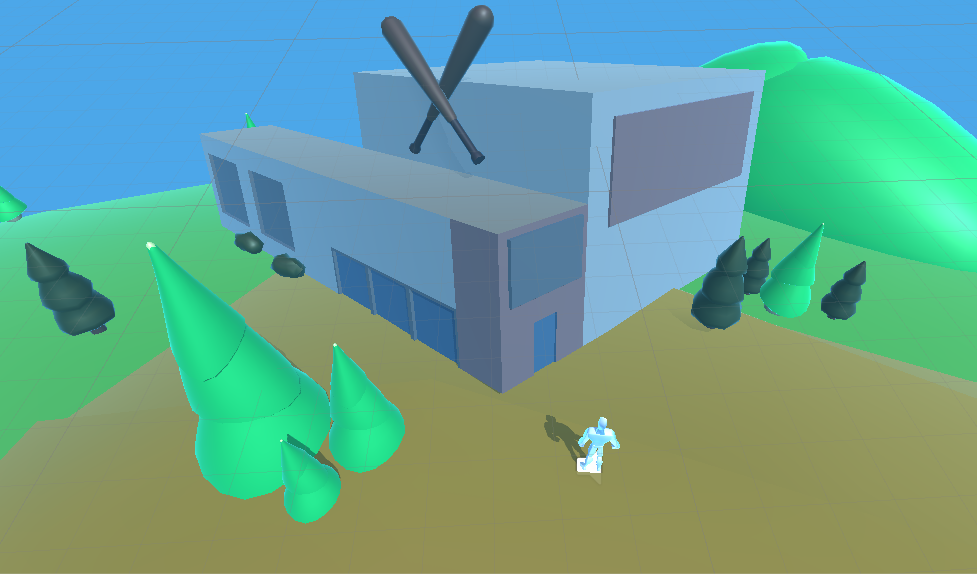 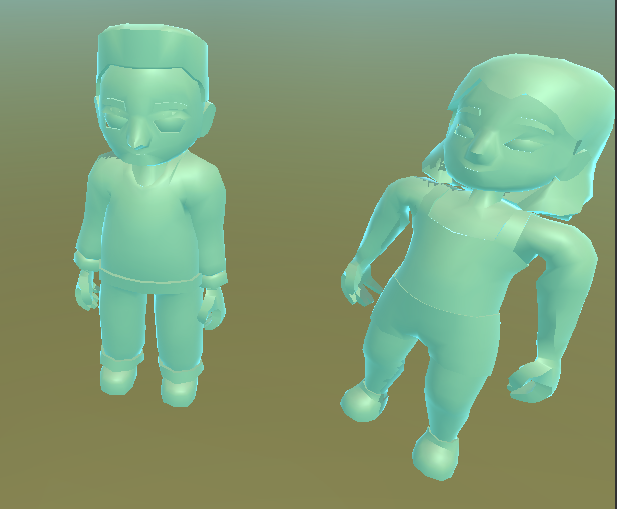 Art
3d Models
Animation
Art
Animator Controller
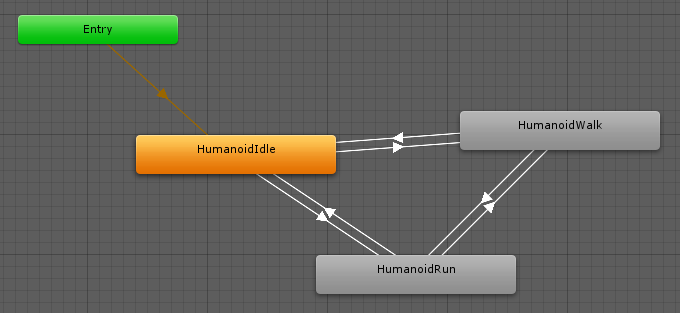 Idle
Npc Controller
Walk
Run
Game Design & Requirements:
Scene Management, Mini-Map 
& Player Movement
[Speaker Notes: Game View]
Player Movement
Touch Screen Movement To Navigate around the Map
Why use touch screen instead of joystick Control?
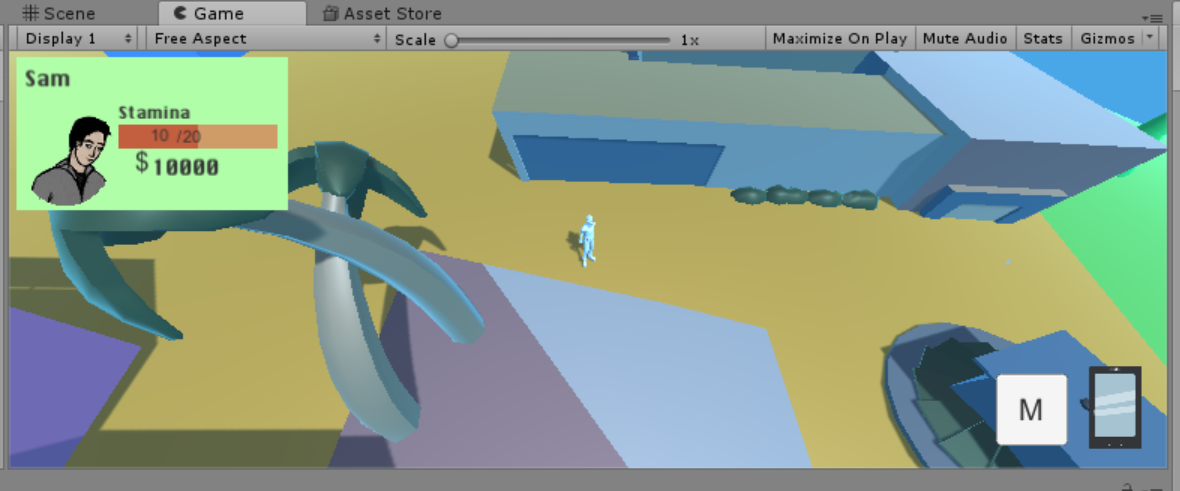 Player Movement
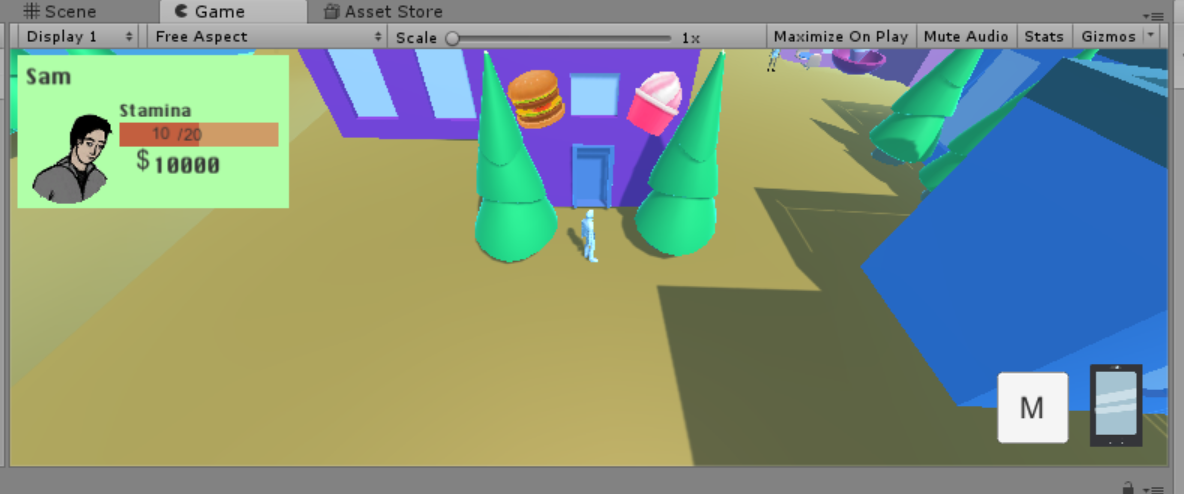 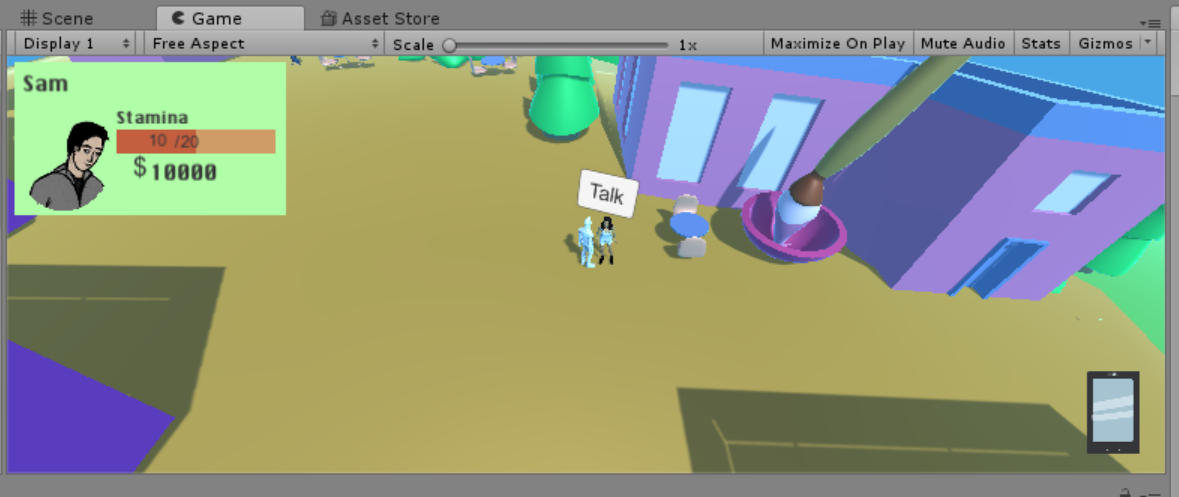 Scene Management
Why use the Scene Management?
Mini-Map
GamePlay View
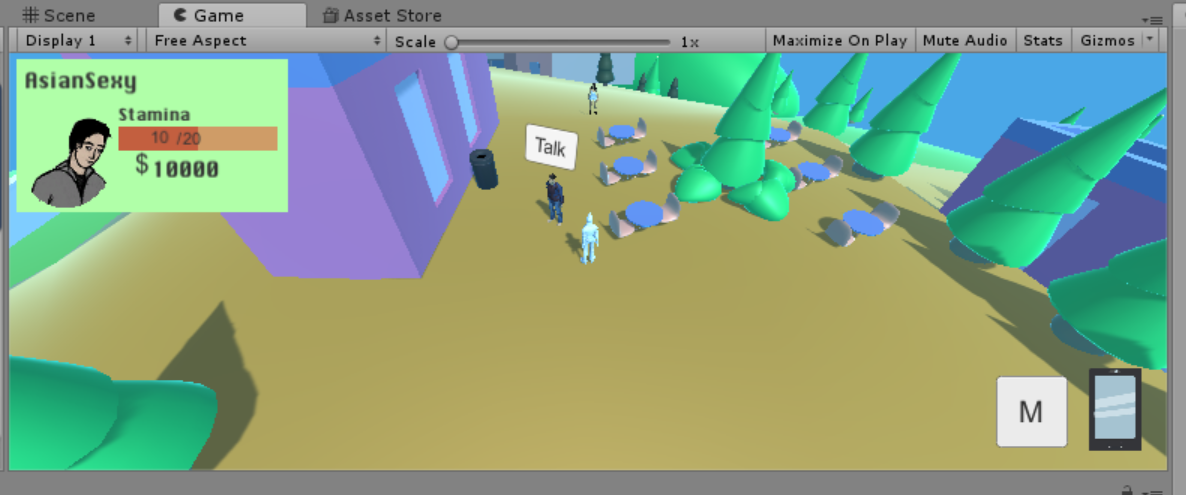 Mini Map View
Button for Mini-Map
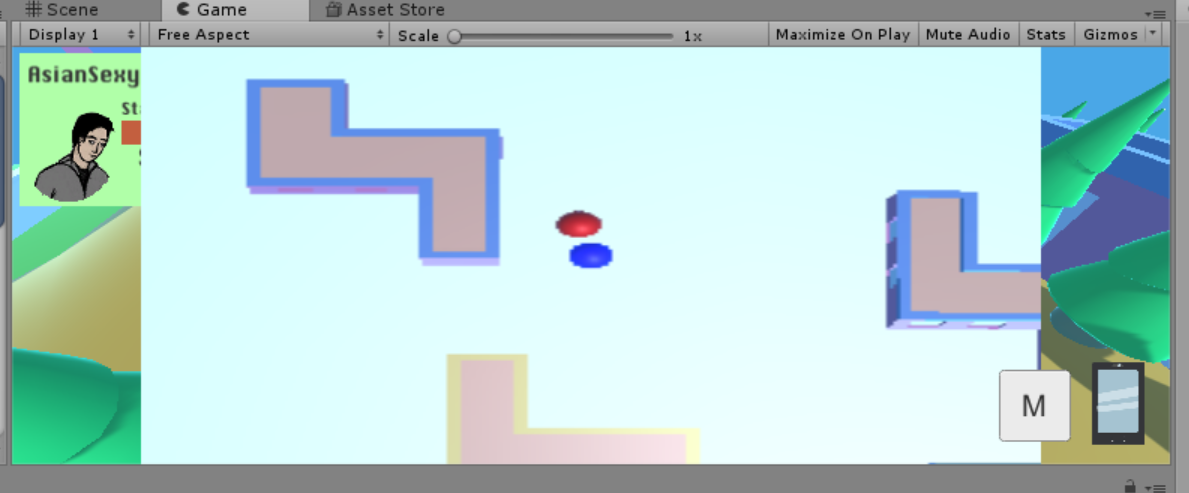 What is Mini-Map?
Why we implemented the Mini-Map?
Game Design & Requirements:
User Interface ( UI )
&
Heads Up Display ( HUD )
[Speaker Notes: UI at the end]
HUD
Provide basic information
Cannot clutter the screen too much
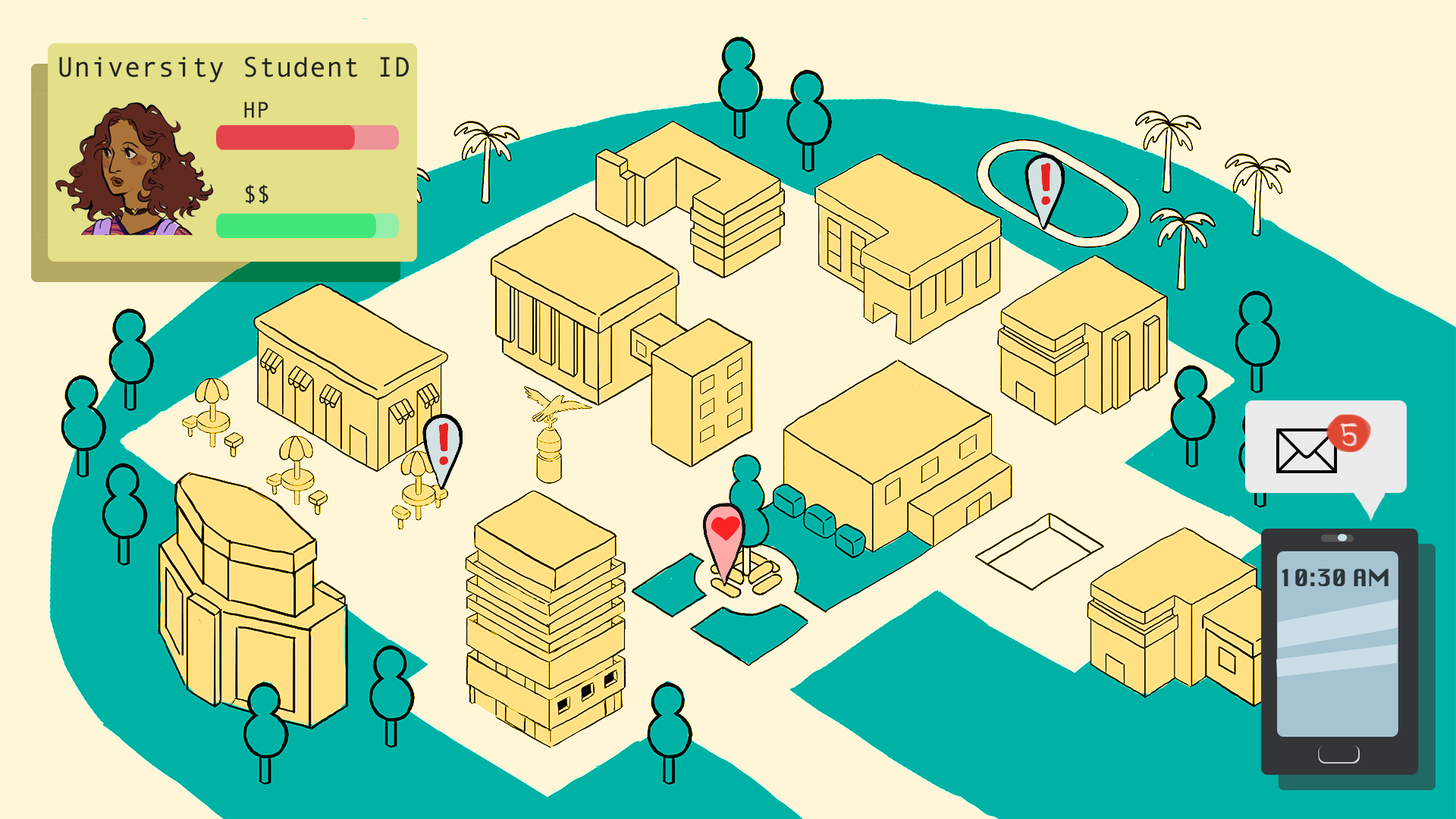 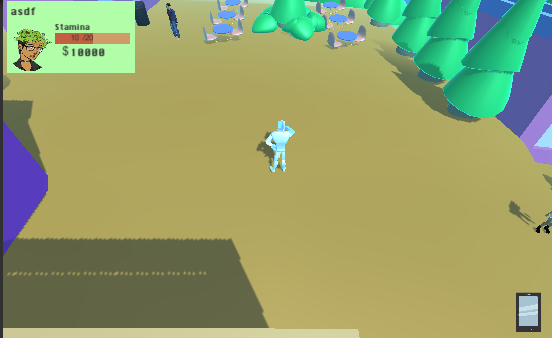 Phone Menu
Simple, Bold, Clear
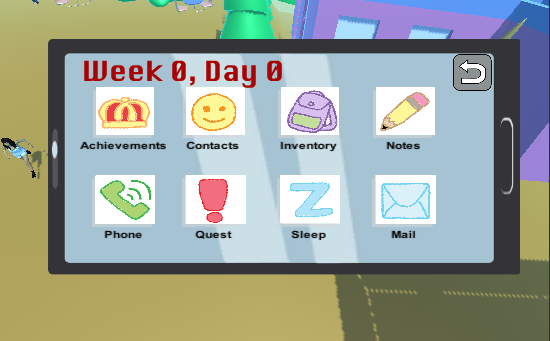 Game Design & Requirements:
Dialogue
&
Decision Making
[Speaker Notes: Player / College / NPC Stats]
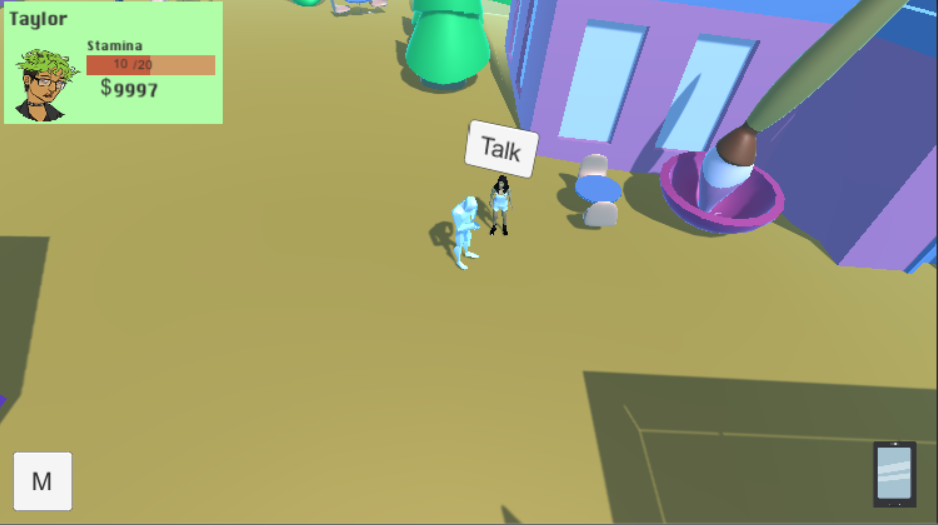 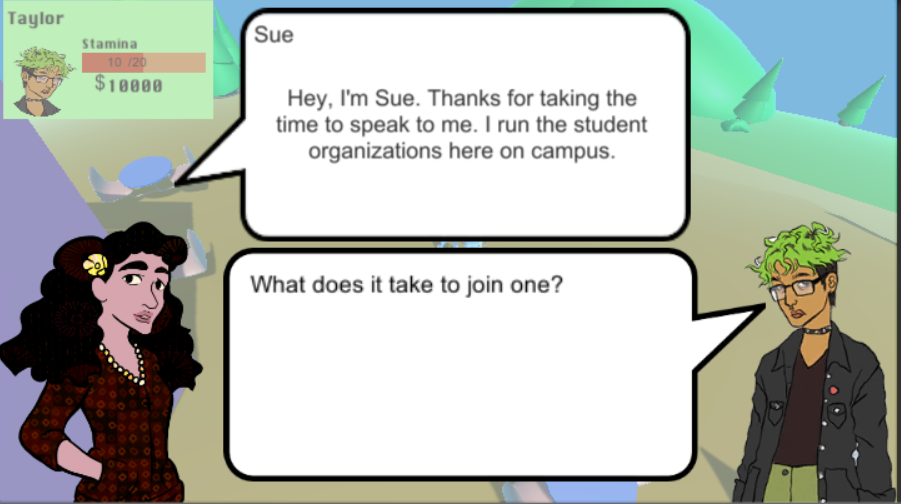 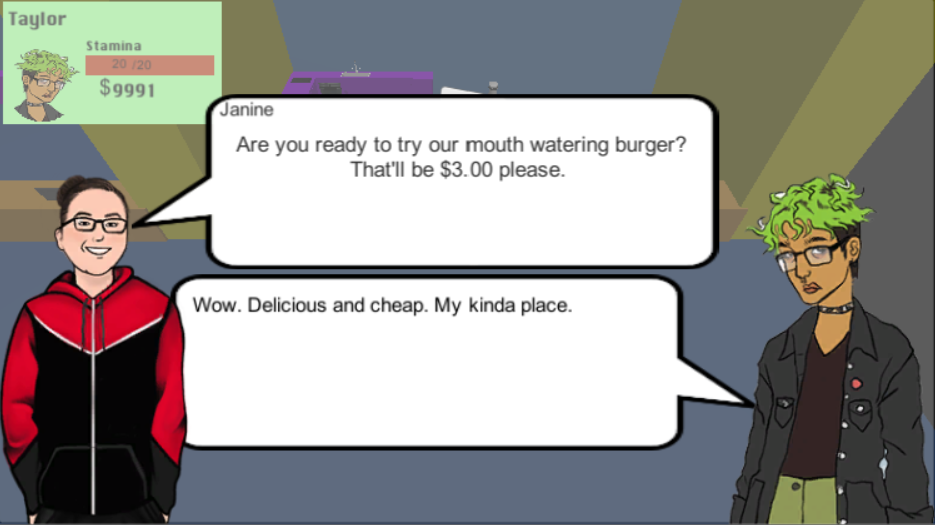 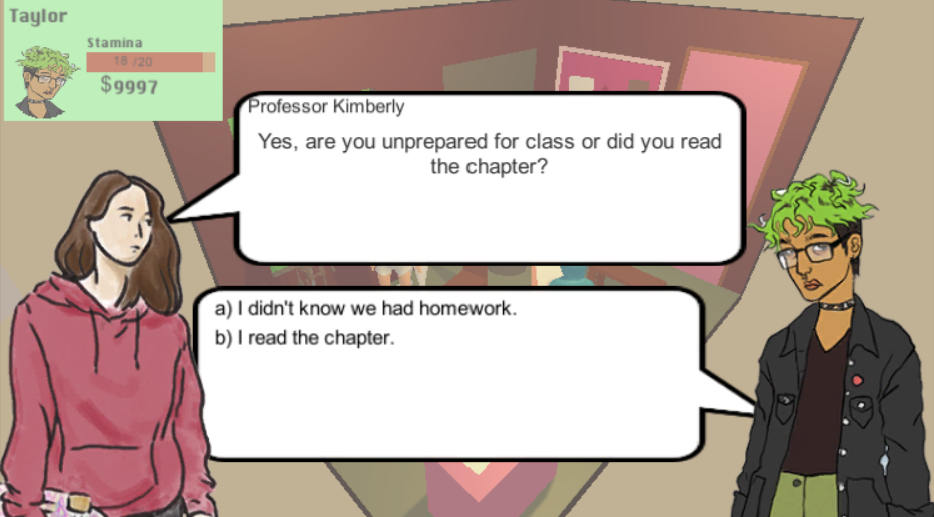 Game Design & Requirements:
Audio Management
Controller
[Speaker Notes: Composing Music
What software?
Style?
Move mini-map section to Map section]
Video Games NEED Music and Sound
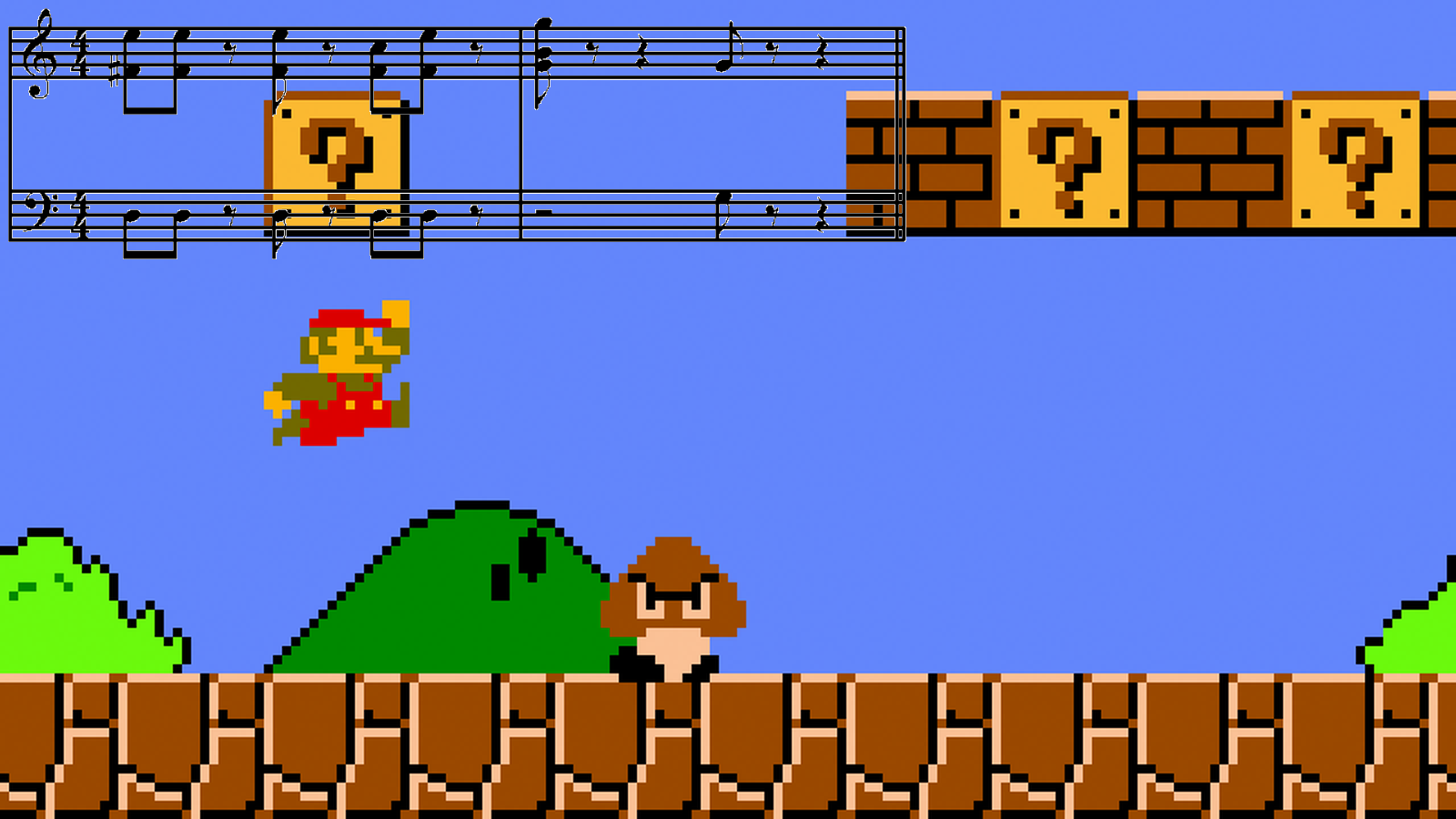 MuseScore 2
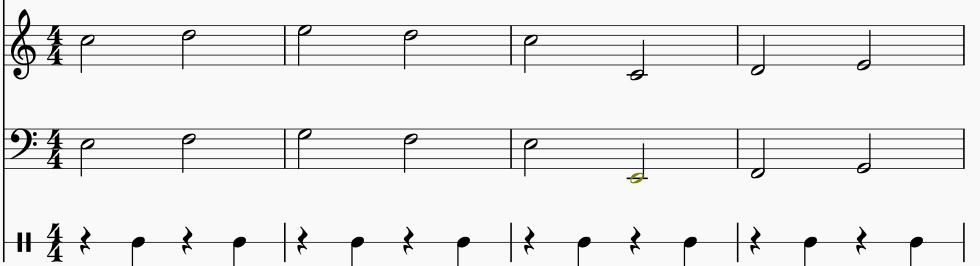 Software Tools
Music and Sound
MuseScore 2
Freesound.org
Team Communication
Slack
Discord
Google Docs
Unity 3D
C#
Collaborate
Maya
Animation
Modeling
Adobe Photoshop
What We Have So Far 
&
Future Plans
[Speaker Notes: So far working on core game mechanics
Detailed Storyline still in progress
Plan to make 8 levels
First full level completed by start of Spring Semester
Cell Phone Functions
Player Achievements / Buffs / Perks
Finish core mechanics in next few weeks 

One slide for software tools before conclusion
Summarize what has been achieved so far
Achievable future plans]
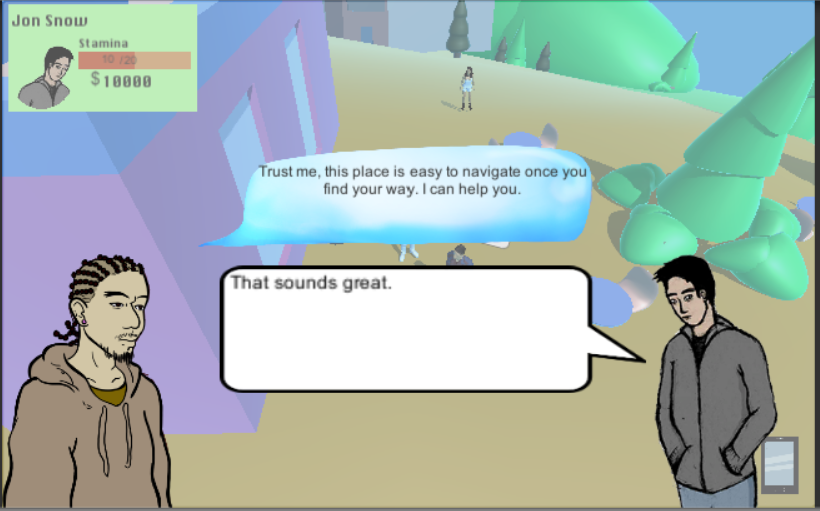 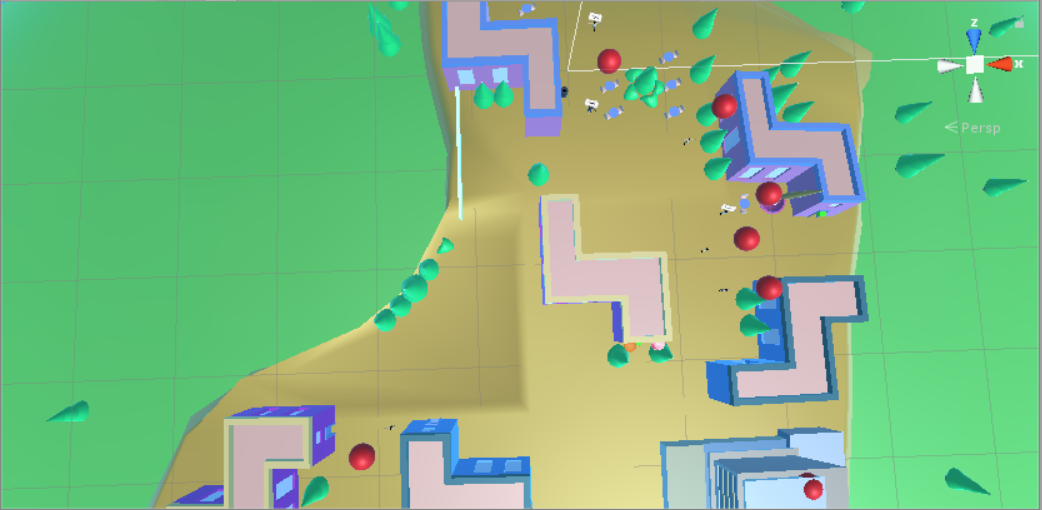 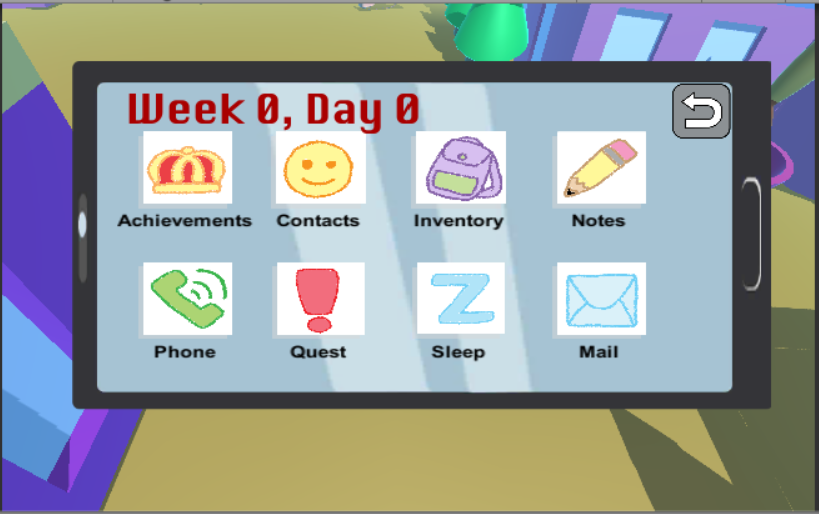 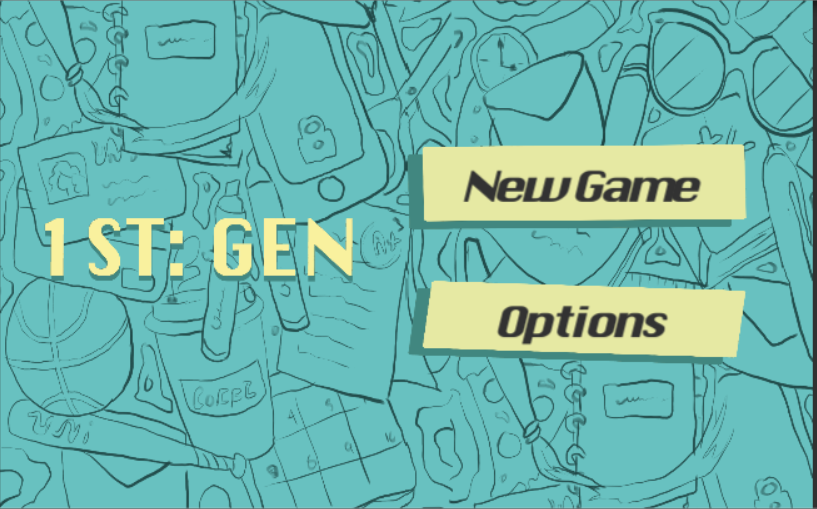 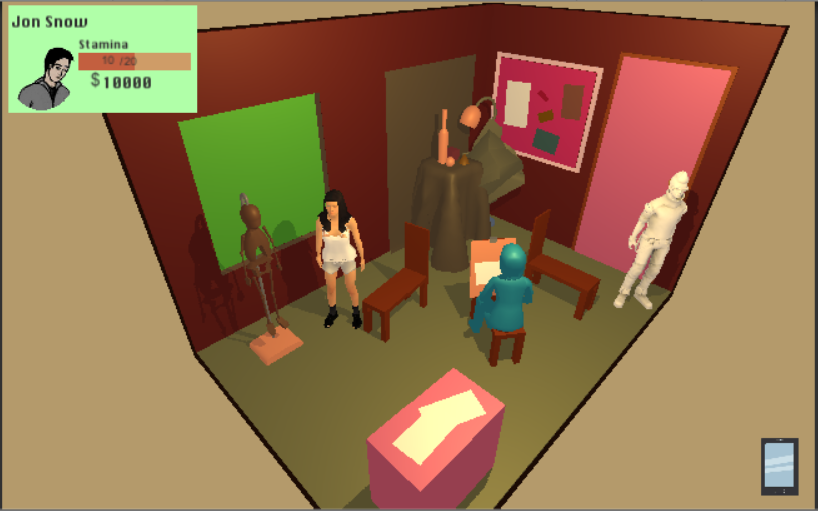 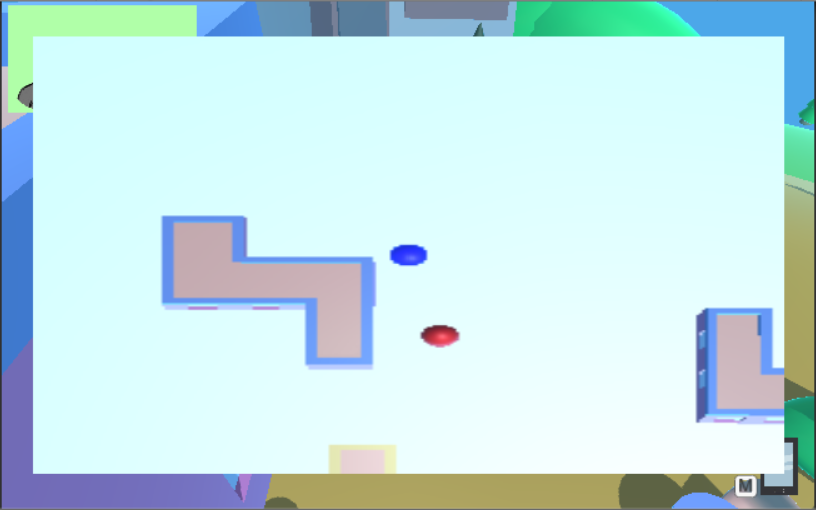 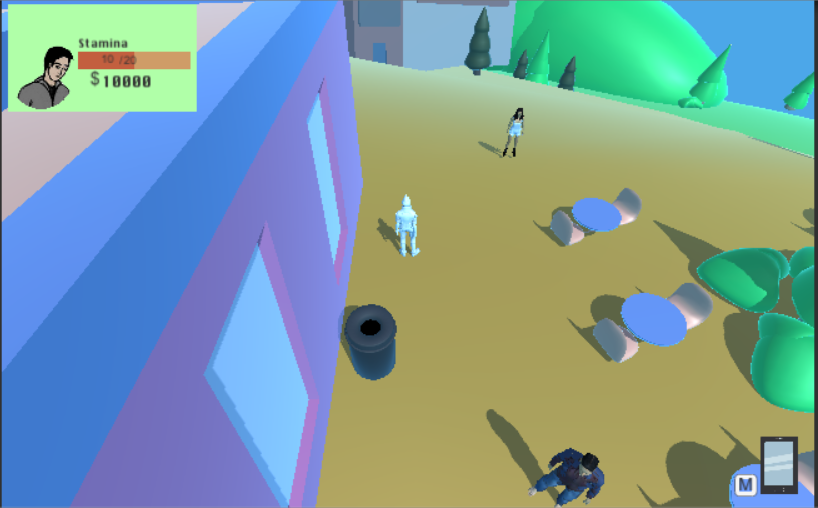 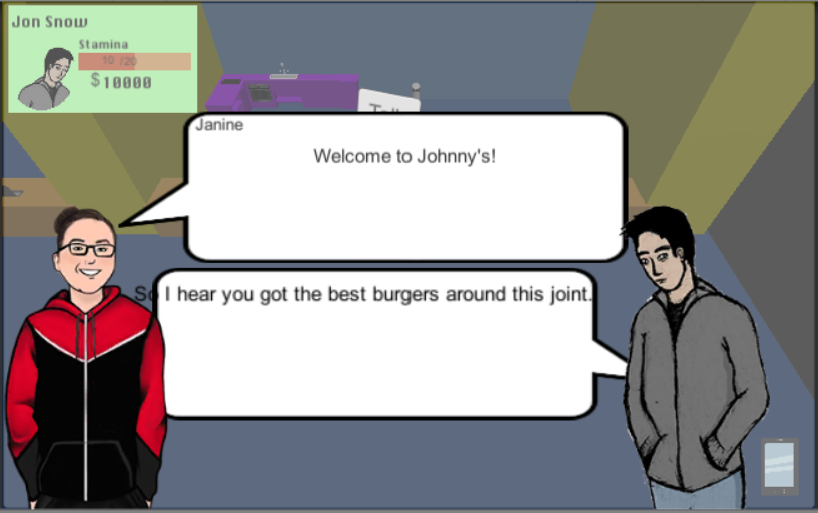 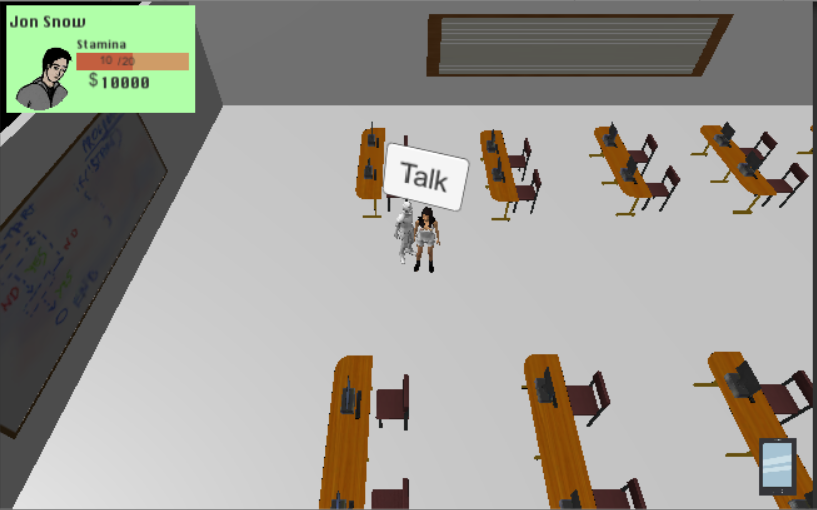